ROME
Chapter 6
Foundations
Along the river Tiber
All Roads lead to Rome
Romulus & Remus
753 BCE
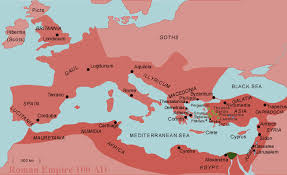 The Republic
Elected officials govern the state
Patricians- a few aristocratic families, clans, control every aspect of Roman life
Plebians-the common people, challenge power, Plebian Council, elect officials known as Tribunes to counter abuses- VETO
450 BCE force all laws to be written down and displayed in the Roman Forum, Law of the Twelve Tables
Government- constitution, unwritten description of structure of government
1. Senate: control finances, foreign relations, review proposed laws, advises magistrates, 300 members
2.Assemblies & Tribunes- elect magistrates, approve laws, tried court cases, declare war, elected
3. Magistrates: ran city’s daily affairs, led army, issued edicts, acted as judges and priests

Consuls replaced king, 2 of magistrates as executive of state and army leaders
Censors count population and collect taxes, appoint new Senators
Praetors- serve if consuls away
CHECKS & BALANCES
Can elect dictator in times of emergency for 6 months

Center of life is the Forum
Agricultural life central
Expansion
All men 17-46 with property must serve in military
Organized into legions, led by centurians-led 100 men
Punic Wars- Rome v. Carthage, several waves, Hannibal most famous leader for Carthage, Scipio for Romans
Greece forms alliance, Persia and Macedonia taken
Leave domestic affairs alone, taking tribute
Influences of Greek culture
Late Republic
Class tensions and social unrest
Gracchi, 133 BCE, Tiberius & Gaius, try land redistribution, leaders urge mobs to kill them
Gaius Marius eliminates poverty restriction and poor enter army, become private armies
Social War- as some fight to achieve citizenship
Lucius Cornelius Sulla and civil war, emerges, becomes dictator
Becomes an Empire
The First Triumverate- rule of 3 men: Julius Casear, Pompey, Crassus. All great military leaders, Crassus dies and Caesar and Pompey fight
Caesar named disctator for life 60 BCE-citizenship to provinces, land to veterans, murdered on Ides of March

The Second Triumverate- Octavian, Marc Antony, Lepidus (priest, pushed aside), Antony allies with Cleopatra, Octavian rules alone
Empire
Calls himself ‘first citizen’ princeps, given title Augustus-revered one
40 years, age of great achievement, Horace & Ovid
Julio-Claudian Emperors vary widely- Toberius, Caligula, Nero, Vespasian (Flavian)
GOOD Emperors-Trajan, Hadrian…end 180 CE
Pax Romana- Roman Peace-system of provincial government, legal system, trade, transportation
Roman Society
Gladiators, Bread and Circuses-Circus Maximus 250,000, Colosseum 50,000, public baths
Class divisions extreme
Patriarchal family-paterfamilias, adoption common
Value on education, poorer women better off than rich
Augurs were priests who interpret signs from gods
Legacy
Roads
Aqueducts
Architecture-cement, arches, vaulted ceilings
Language & literature – Virgil, Latin base of romance languages
Codified law
Why fall?
Weak leaders leads to a series of civil wars
Fiscal crisis-revenue needs increase, taxes increase, less confidence in currency/inflation
Try reform: Diocletain 284 CE- divides empire into 2 parts to improve efficiency, strict social rules
305 abdicates, 2 new Emperors quarrel, Constantine emerges and builds new capital-Constantinople in Byzantium
Invasion and Fall
Invaders- Germanic tribes
The Huns from central Asia, local tribes flee and invade
410 CE Alaric captures and burns Rome (Visigoth)
Vandals-one who causes senseless destruction
Attila attacks Gaul, rampage, finalleaves after Pope Leo I persuades
Shambles, Odoacer overthrows last western emperor 476
Disease-malaria
Rise of Christianity
63 BCE Roman forces under Pompey conquered Judea, install new king, but people not willing to adopt Roman religion, allowed practice as long as no rebellion
Zealots want to rise up, 66-70 CE mass uprising leads to sacking second Temple at Jerusalem and crack downs
Messiah-a spiritual leader to save them
Jesus of Nazareth, disciples, followers Apostles spread his teachings
Spread
Paul of Tarsus-spreads religion, altering aspects to make more acceptable to converts, ex. Food restrictions
By 300 CE, about 10% Christian
Constantine’s conversion, 312, sees light of the cross before battle, 313 Edict of Milan made legal throughout Empire
391 Emperor Theodosius outlaws public non-Christian ceremonies
Develop hierarchy-priests able to perform Eucharist to commemorate Last Supper, Bishops, Bishop of Rome takes title Pope